самоАнализ   Урока  по  русскому языку   в  3  классе  «А»
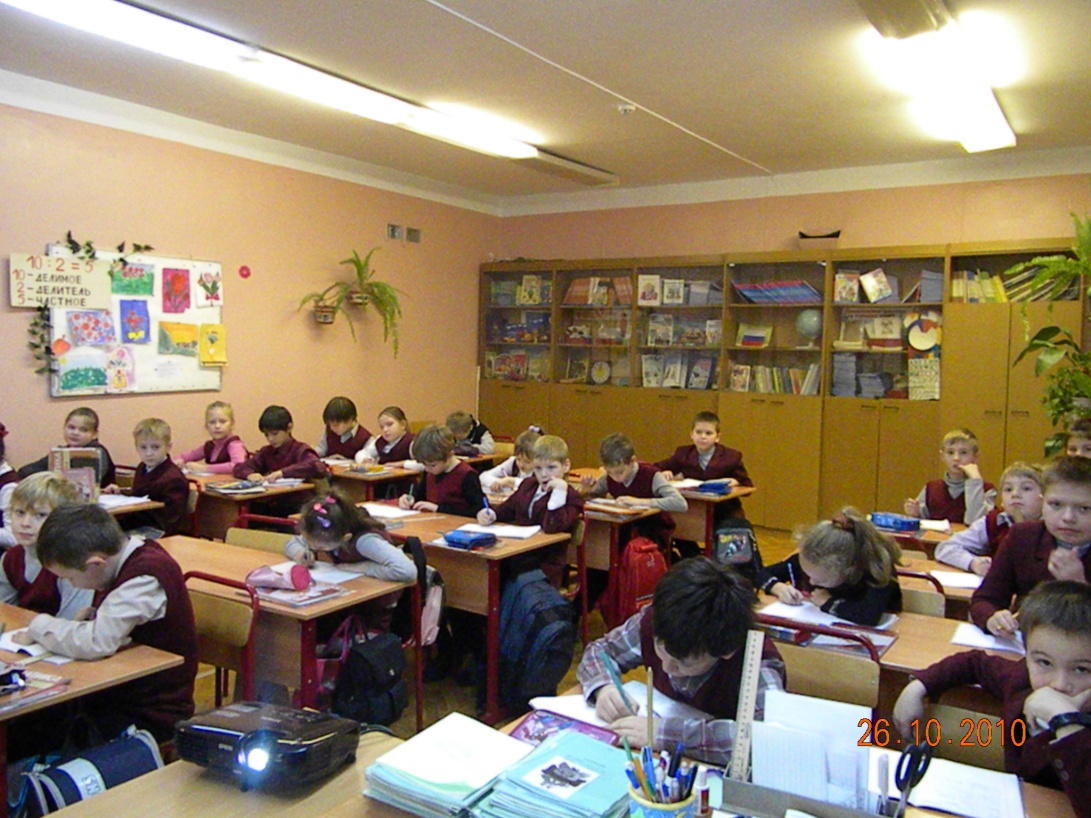 Учителя ГОУ СОШ № 849 САО г. Москвы
Василькиной Натальи Викторовны
Тема:

«Изменение глаголов по числам».


Автор учебника: Т.Г.Рамзаева
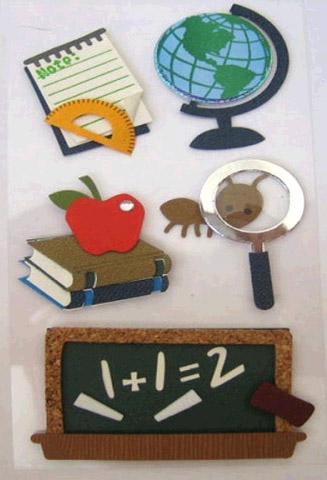 Цели урока:
Ввести понятие «изменение глаголов по числам» через организацию поисково-исследовательской деятельности учащихся.
Формировать умение различать глаголы единственного и множественного числа, правильно употреблять их в речи.
развивать внимание, мышление, память, речь, орфографическую зоркость.
Формирование УУД
Формирование  универсальных учебных  действий - УУД
Личностные универсальные учебные действия:

    включение учащихся в деятельность на личностно-значимом уровне; осознание ответственности ученика за общее благополучие класса.
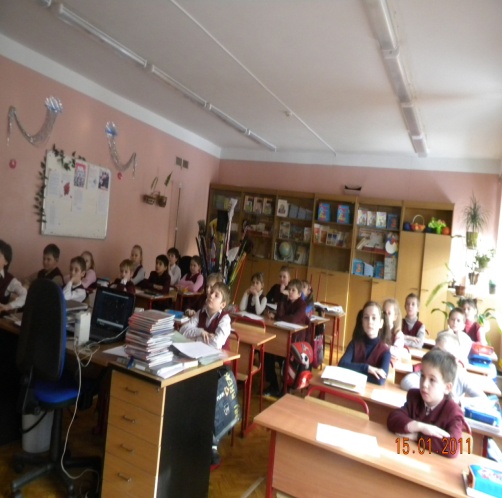 Регулятивные универсальные учебные действия:
принимать и сохранять заданную 
 учебную цель; учитывать, выделенные
учителем, ориентиры действия в учебном 
материале; осуществлять  итоговый и 
пошаговый контроль по результату;
 осуществлять действия по образцу и 
заданному правилу; вносить необходимые 
коррективы в действие после его 
завершения на основе его оценки и учёта 
характера сделанных ошибок; адекватно 
понимать оценку взрослого; взаимодействовать со 
взрослыми и со сверстниками в учебной деятельности.
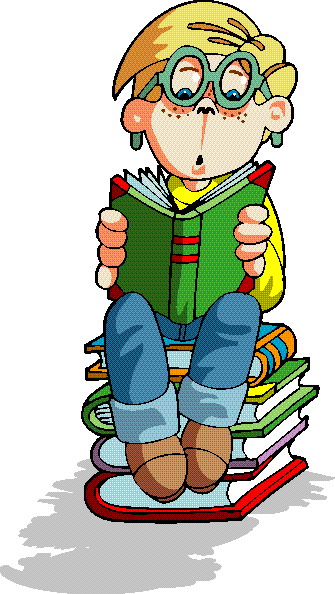 Познавательные  универсальные учебные действия:
осуществлять учебно-познавательный интерес к обучению в школе; обобщать полученные знания; осознанно и произвольно строить речевое высказывание в устной форме.
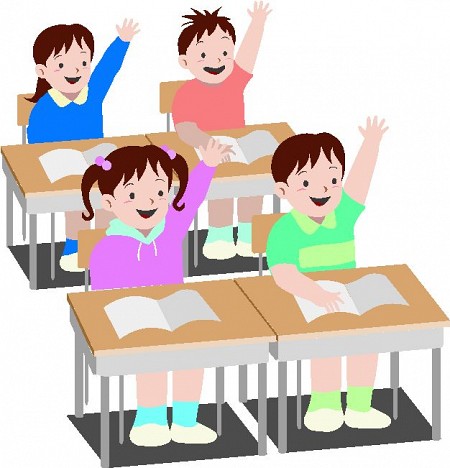 Коммуникативные универсальные  учебные действия:
слушать собеседника, использовать речь для регуляции своего действия; 
задавать вопросы; контролировать действия партнёра; эмоционально позитивно относиться к процессу сотрудничества.
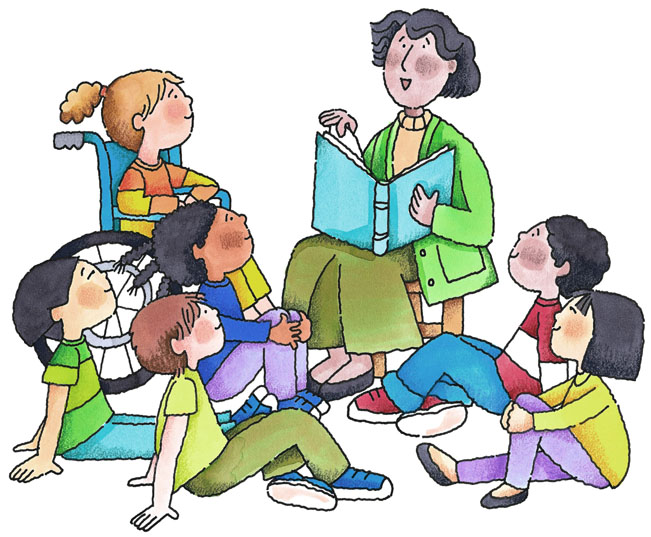 Оборудование урока
компьютер
 проектор
экран для проектора
 презентация к урок
раздаточный материал (карточки со словами)
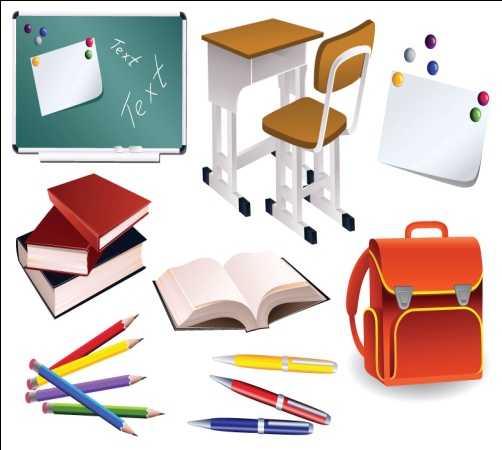 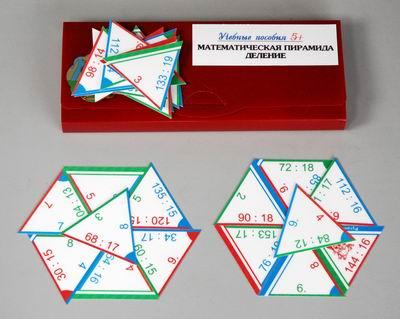 (организационный момент).
Цель: включение учащихся в деятельность на личностно-значимом уровне, осознание ответственности за общее благополучие класса.
На этом этапе у учащихся формируются  личностные  универсальные учебные действия.

«Хочу, потому что могу!»
Актуализация и   систематизация   знаний. (Чистописание, словарный диктант)
Цель: актуализация знаний, изученных способов действий, их обобщение; самостоятельное осуществление пробных  учебных действий.
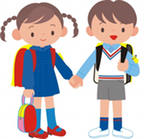 Чистописание, словарный диктант (взаимопроверка)
На этом этапе у учащихся формируются  УУД:

 личностные  
 регулятивные  
познавательные 
коммуникативные
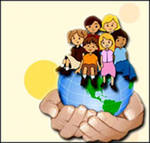 Определение темы и цели урока
На этом этапе у учащихся формируются  УУД:

 личностные  
 регулятивные  
 познавательные  
 коммуникативные
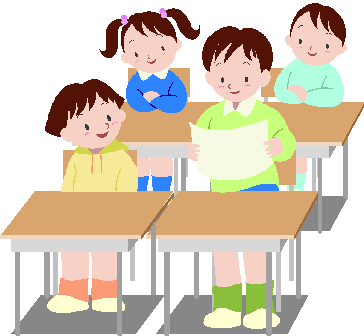 Реализация построения проекта
На этом этапе у учащихся формируются  УУД:

 личностные  
 регулятивные  
 познавательные  
 коммуникативные
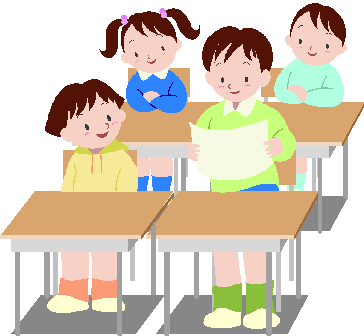 Работа с новым материалом.
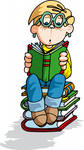 Цель:  оценить своё
    умение   самостоятельно определять число глаголов   (выполнение задания на 
     основе сопоставления   своего решения с эталоном   образца
              (самопроверка),
Первичное закрепление с проговариванием во внешней речи. (Подбор глаголов к фотографиям, работа с учебником)
На этом этапе у учащихся формируются  УУД:

 регулятивные  
 познавательные  
  личностные
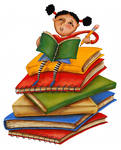 Самостоятельная работа с самопроверкой
На этом этапе формируются  УУД:

  регулятивные  
  -целеполагание
  -контроль
  -коррекция
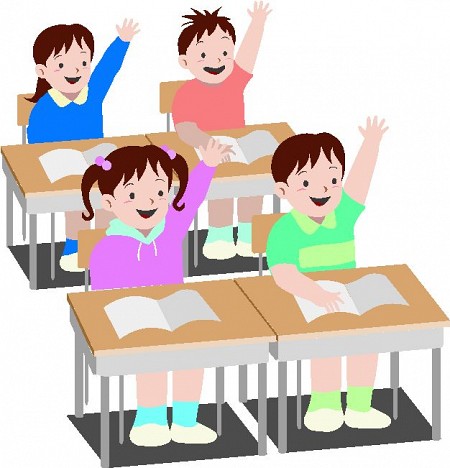 Включение в систему знаний и повторение.
На этом этапе формируются у учащихся  УУД:


 регулятивные
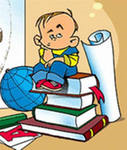 Рефлексия деятельности
 (итог урока).

Цель: осознание учащимися своей УД (учебной деятельности),  самооценка  результатов своей деятельности.
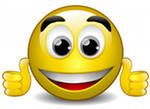 Рефлексия деятельности (итог урока).
На этом этапе формируются у учащихся  УУД:


 личностные 
познавательные
 регулятивные
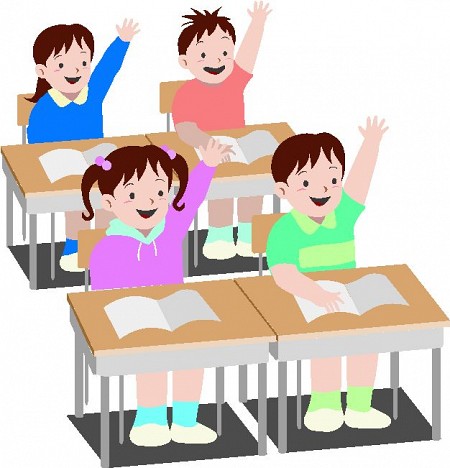